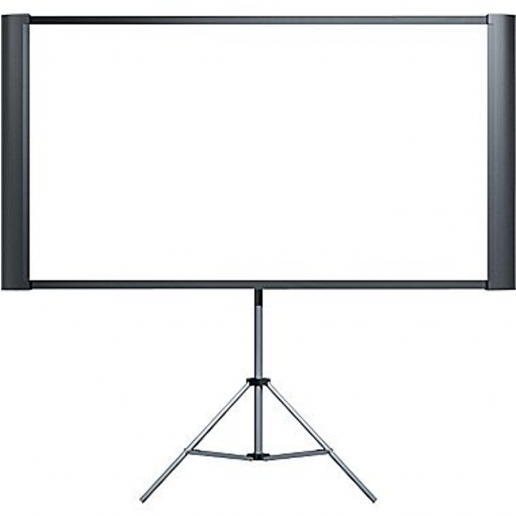 WELCOME TO
MY CLASS
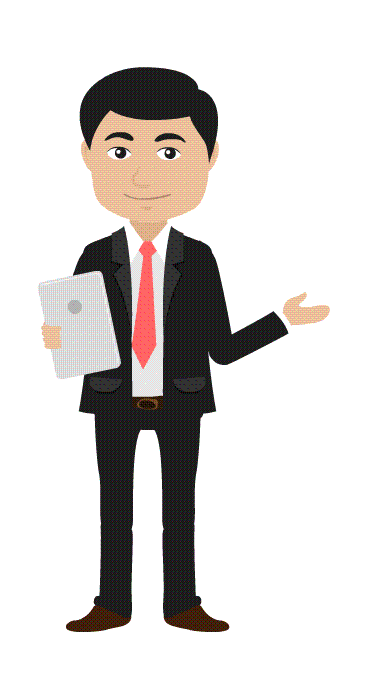 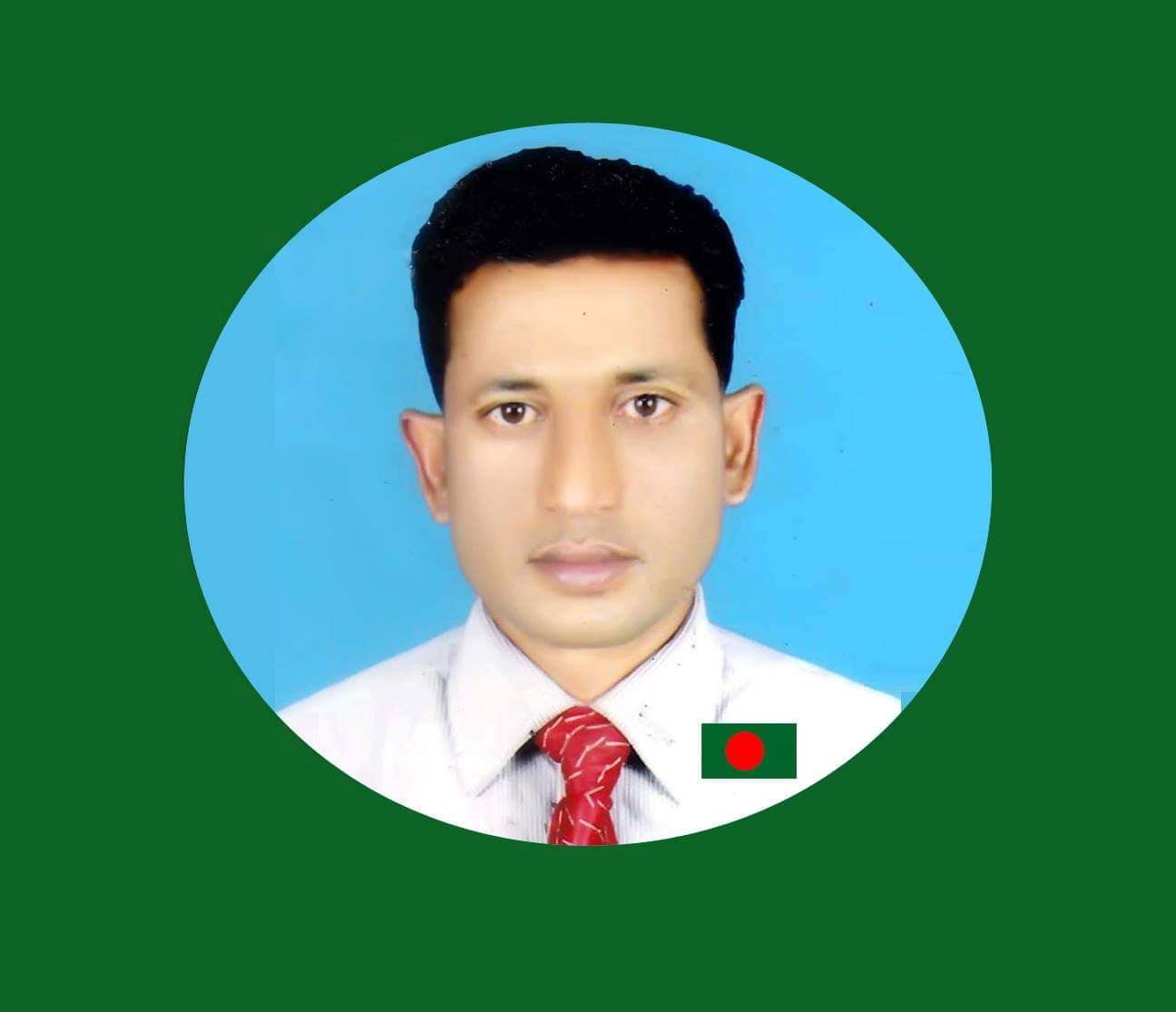 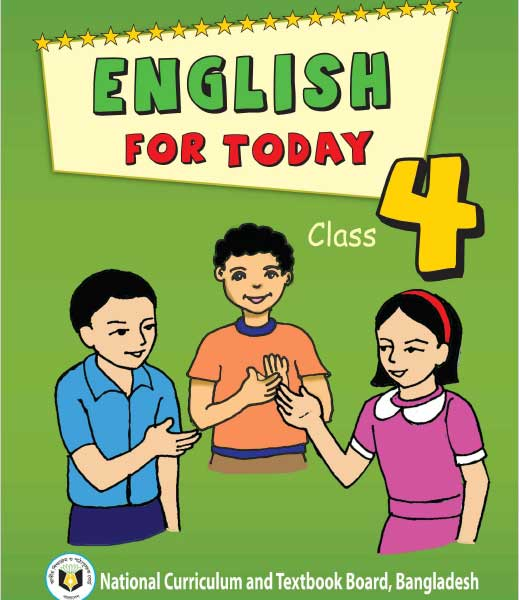 Md Abul Kalam
Assistant Teacher
Shahapur Govt Primary School
Baniyachong, Habiganj.
01718509171
Subject- English
Class- Four
Time- 40minites
GREETING
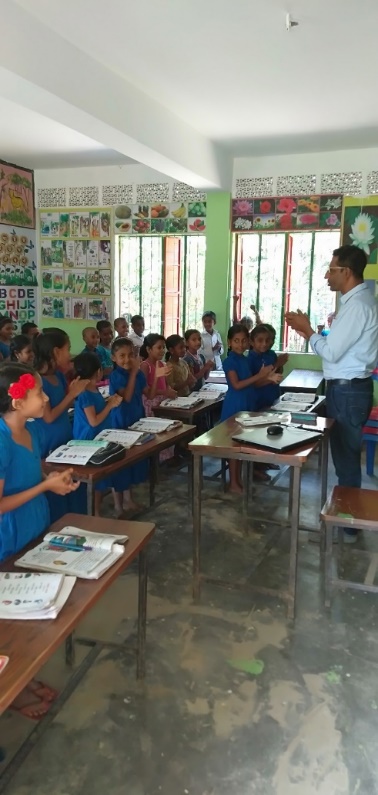 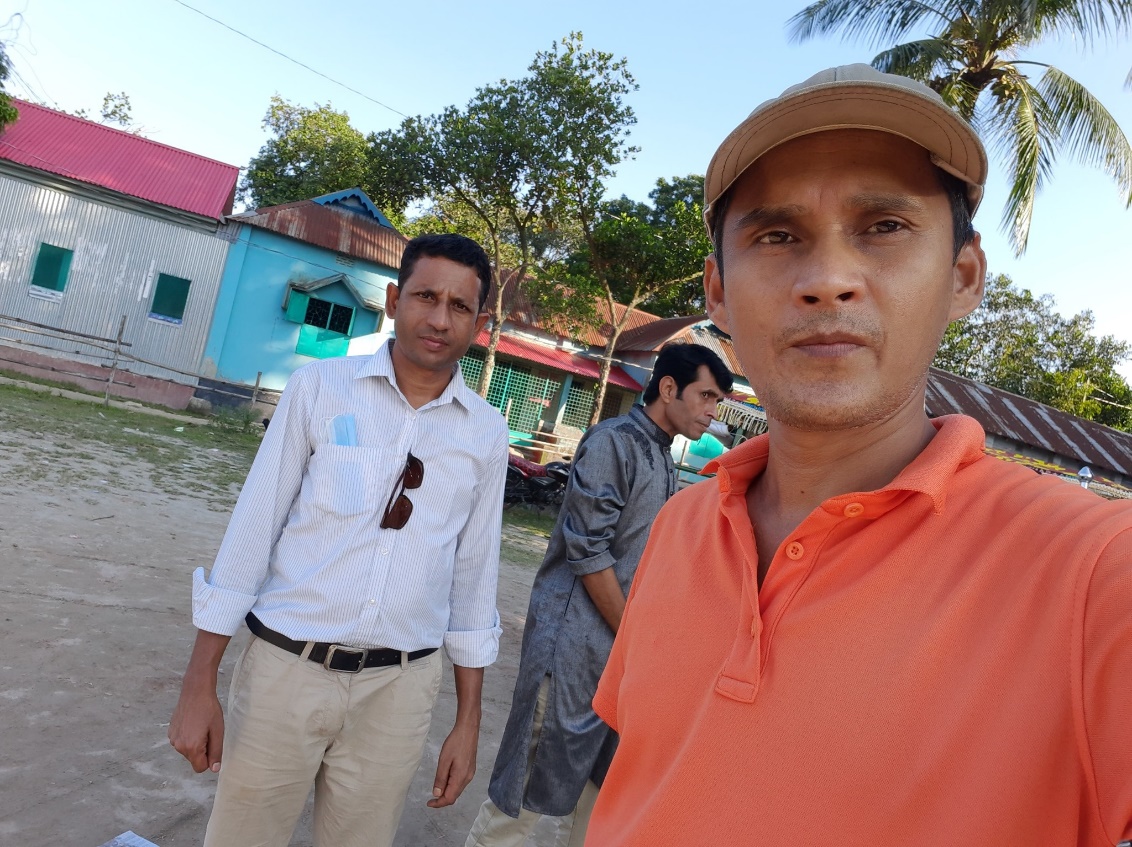 Good morning, students.
students
Teacher
Good morning, teacher.
How are you?
Fine, and you?
Fine, thank you.
Click link and 
 Watch video
Let us go to watch video.
Teacher discus about thevideo.
Look at the picture and think alone.
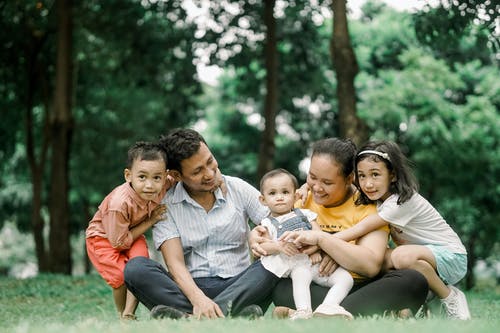 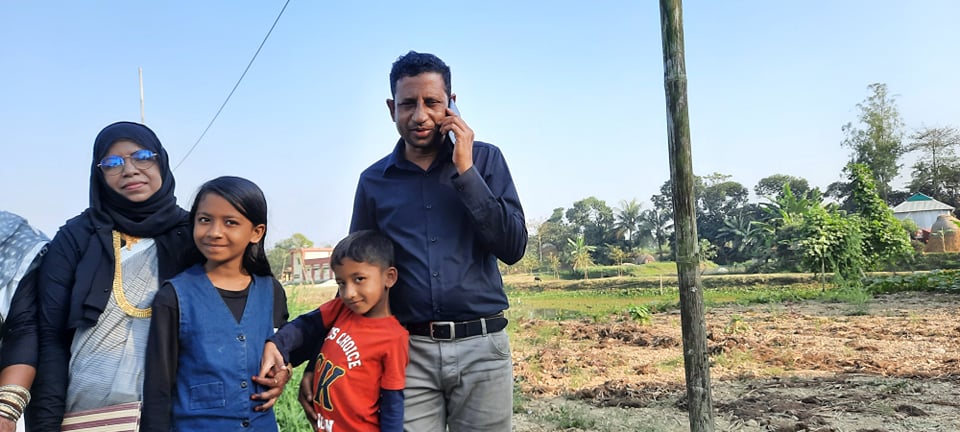 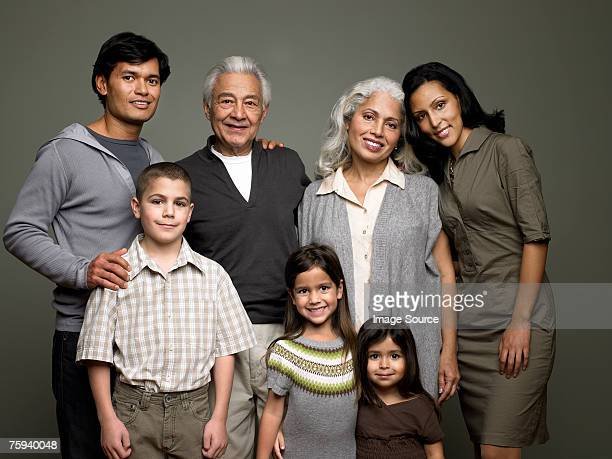 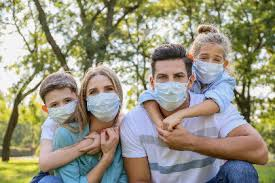 Students, Right here are some family picture.
Who can tell about the picture? Rise your hand.
Dear students, Think what will be todays topic.
Family
Yes, Todays topic is …
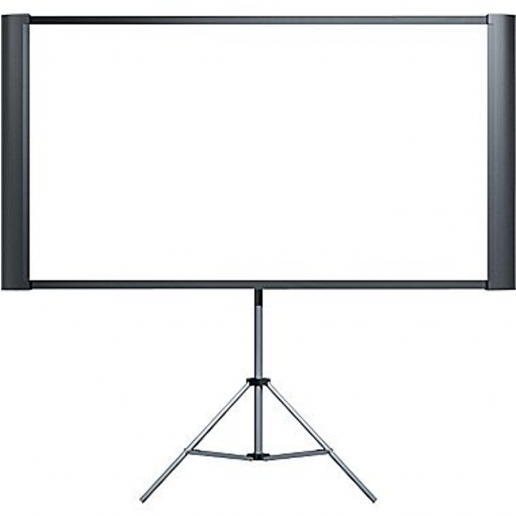 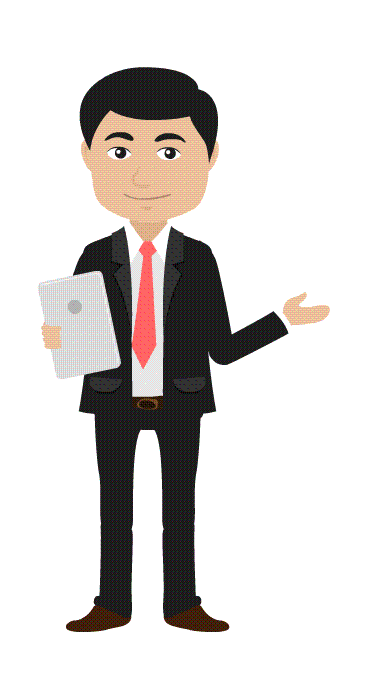 SAGAR AND HIS FAMILY
Unit-15, Lesson-1-3
Learning outcomes
After the lesson the learner’s will be able to…
Listening: to enjoy and understand about the text.
Speaking: to talk about the text.
Reading: to read about the text.
Writing: to write answer of some question.
TEACHER’S READING
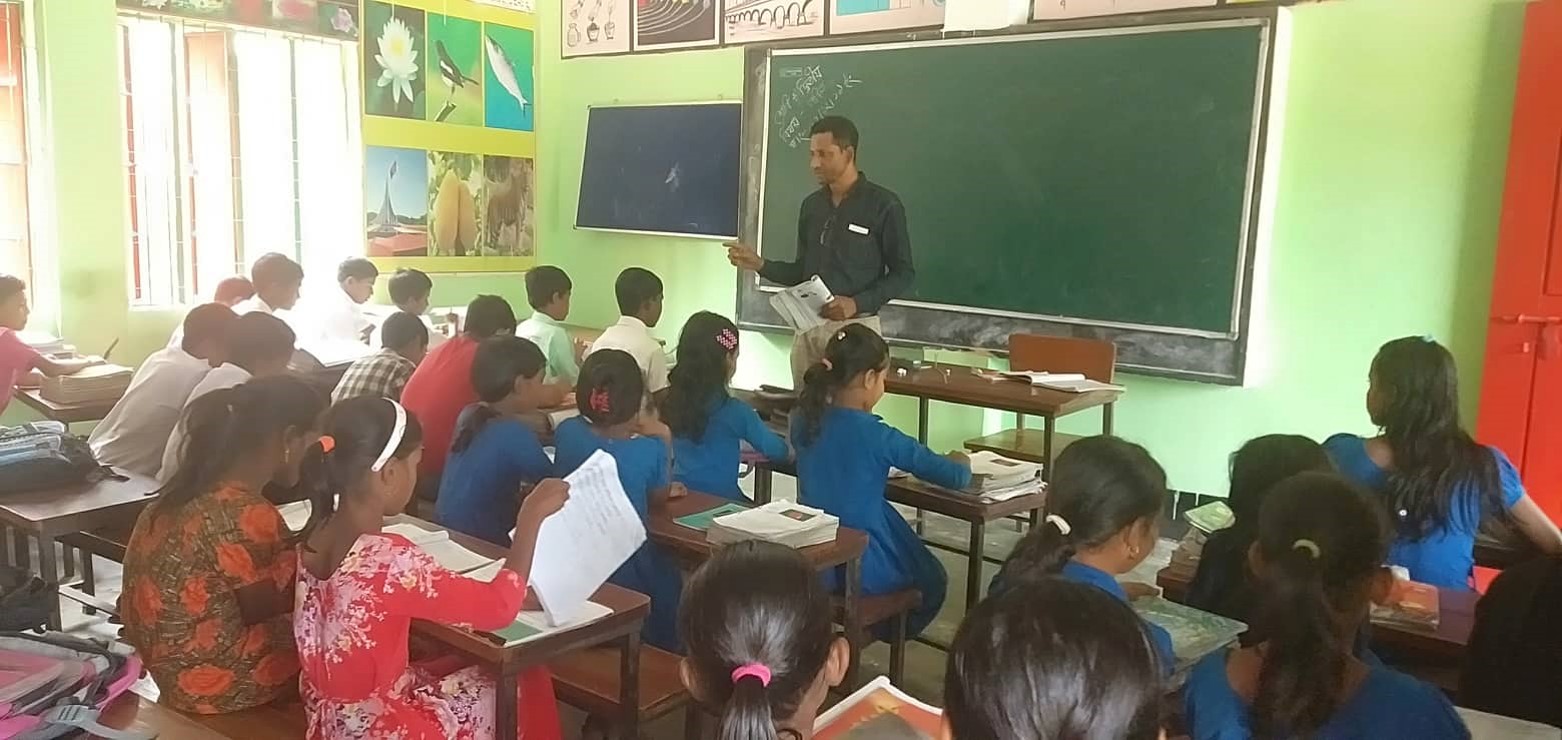 INDIVIDUAL WORK
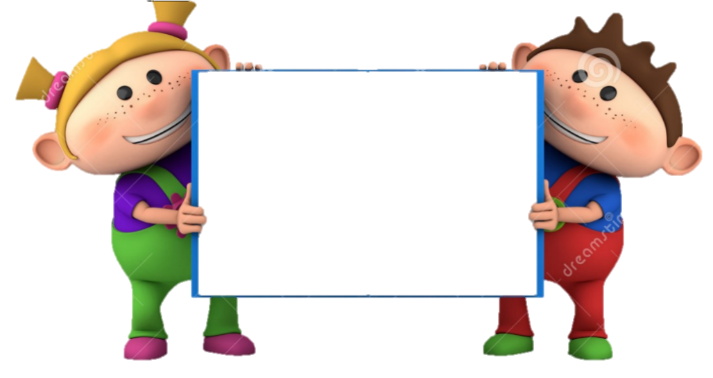 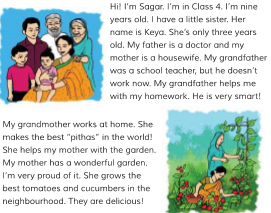 Open your book at page 30 and read the text loudly.
New words
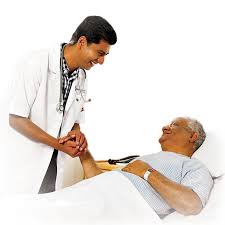 A Doctor is a parson who treats the patient.
Doctor
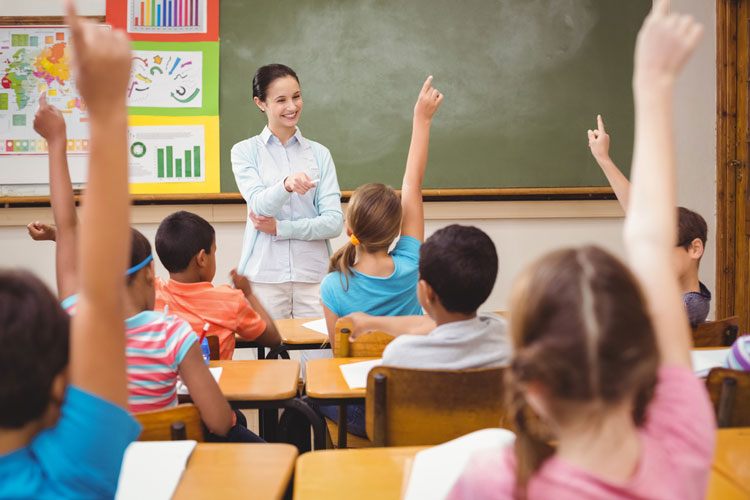 A teacher is a parson whose work is teaching.
Teacher
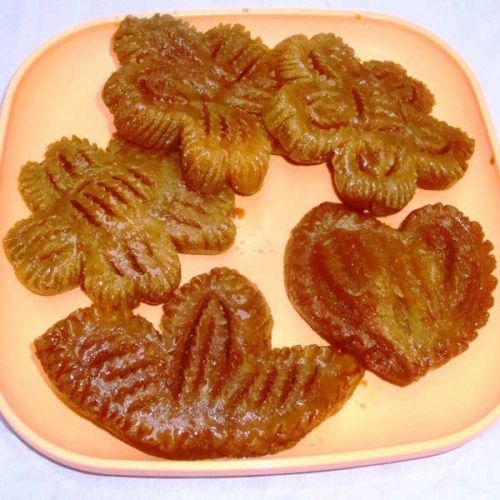 Pitha is a one kind of food that’s usually makes at home.
Pitha
Delicious food is very pleasant to eat.
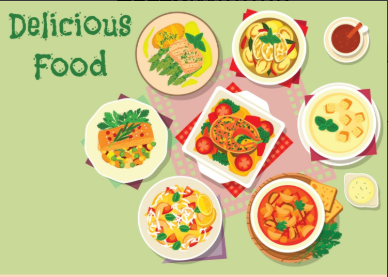 Delicious
Look at the picture and read the statements.
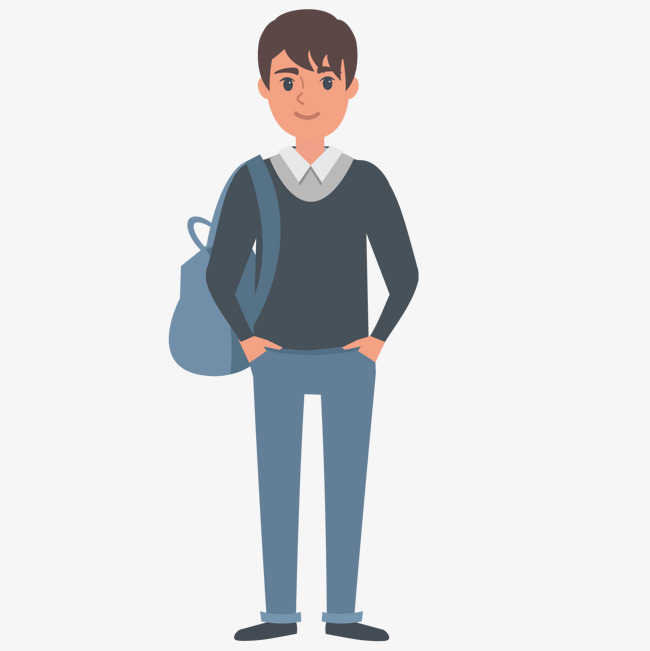 Sagar is in class 4.
He is nine years old.
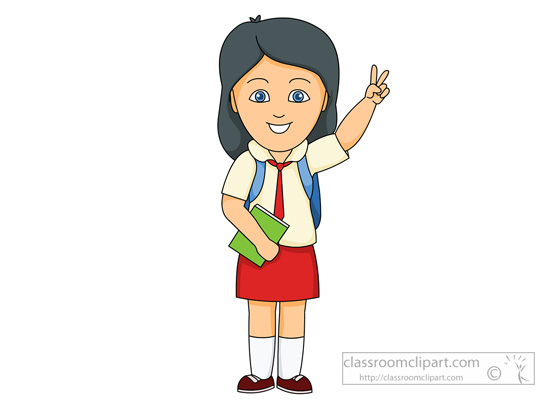 She is a little sister of Sagar.
Her name is Keya.
She’s only three years old.
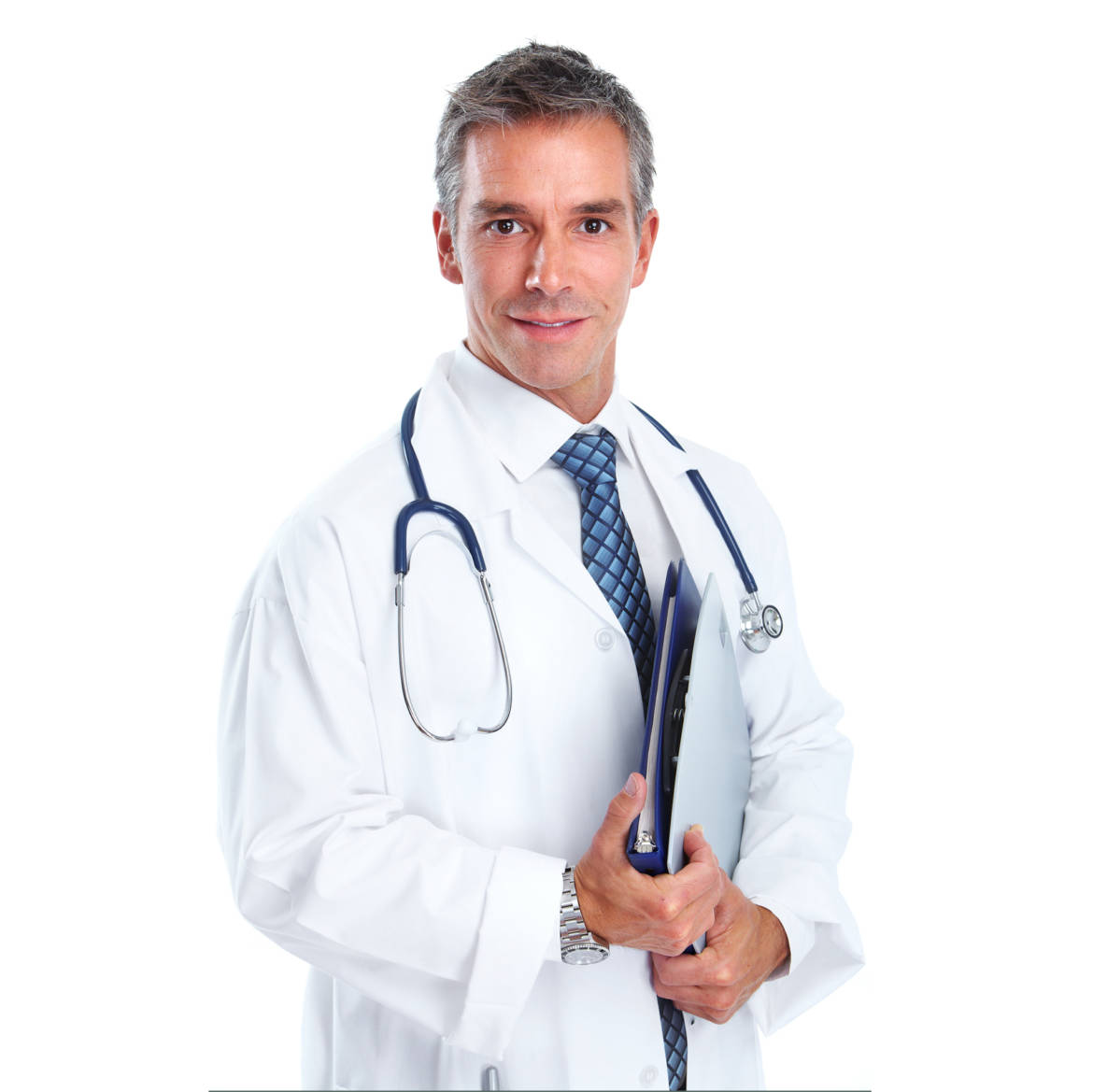 Sagar father is a doctor.
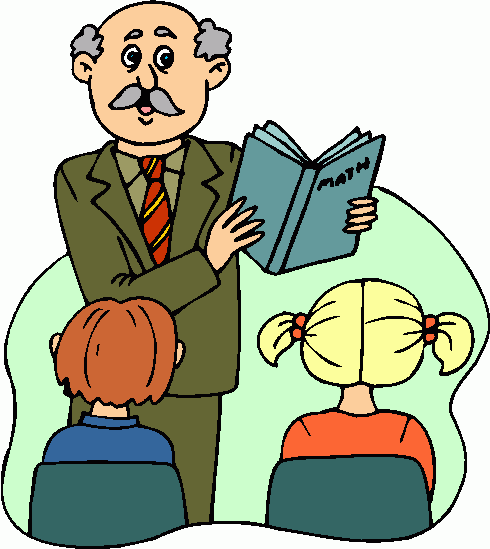 Sagar’s grandfather was a teacher.
But he doesn’t work now.
His grandfather helps him with his homework.
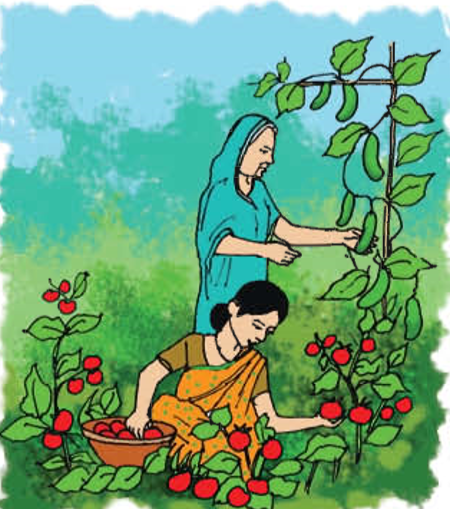 Sagar’s mother is a housewife. She has a wonderful garden. She grows the best tomatoes and cucumbers.
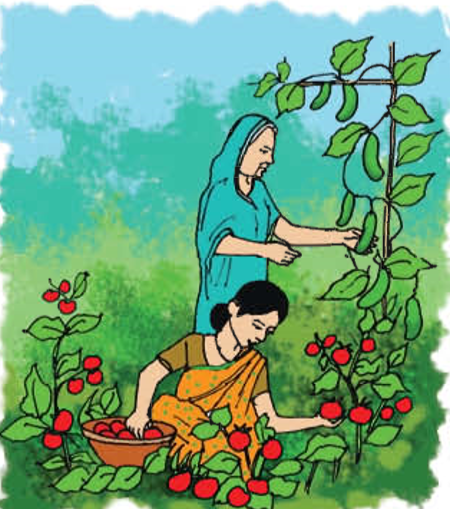 Sagar’s grandmother works at home. She makes the best pitha in the world. She helps his mother in the garden.
PAIR WORK
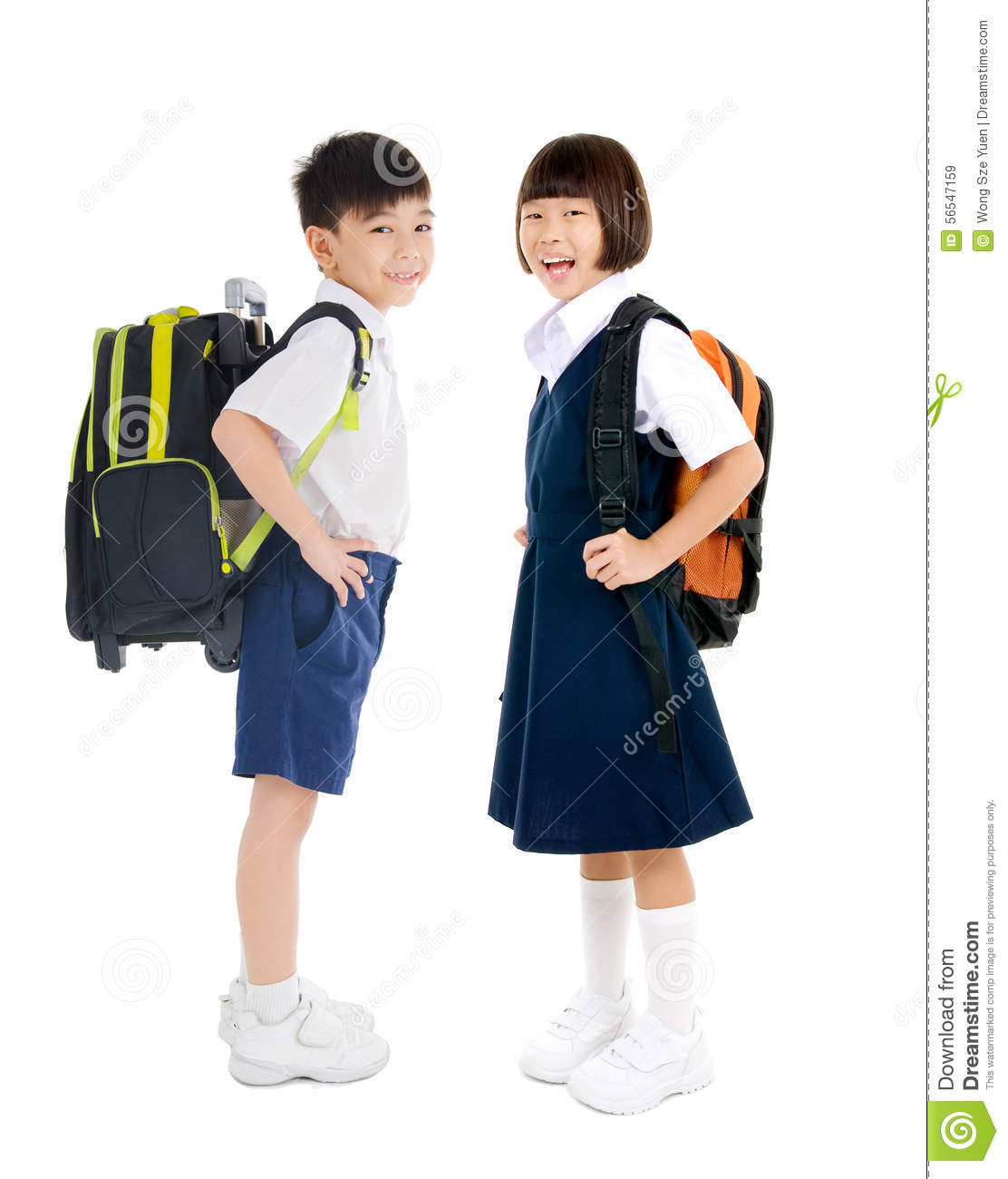 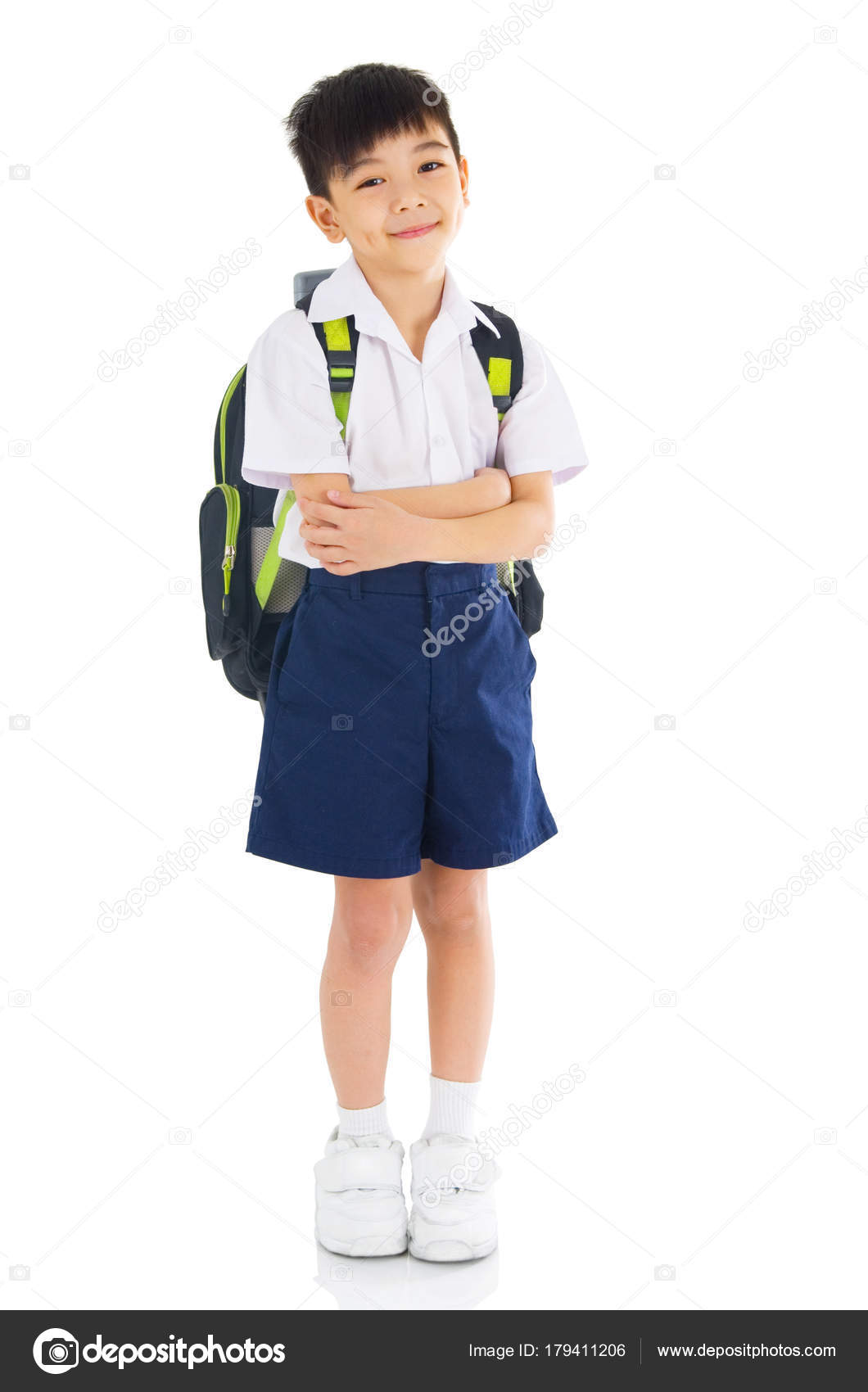 Conversation to each other about your mother.
Look at the picture and tell me
What are they doing?
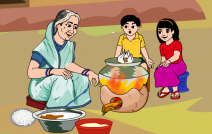 Sagar grandmother makes the best pitha’s in the world.
Look at the picture and tell me
What are they doing?
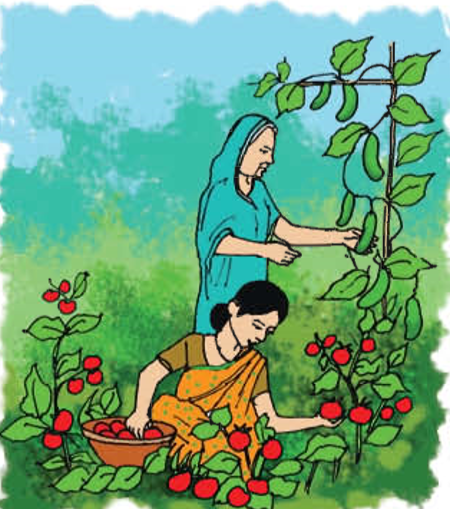 Sagar mother works in the garden and his grandmother help him.
EVALUATION
Answer to the question:
1) How old is Sagar?
2) What class does he read in?
3) Who is Keya?
4) Who helps Sagar to do his homework?
HOME WORK
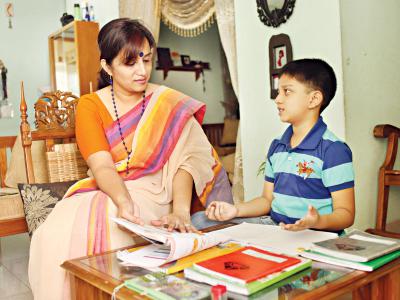 Dear student’s you will be write five sentences in your khata about your family.
NO MORE TODAY
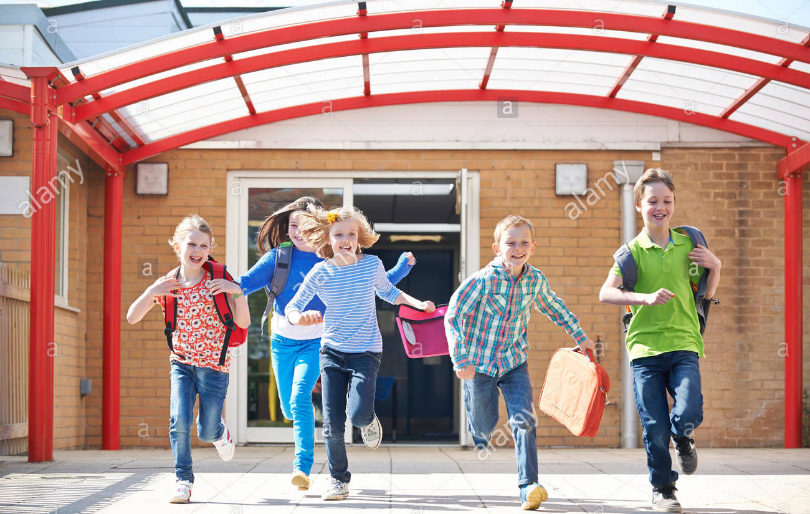 BYE